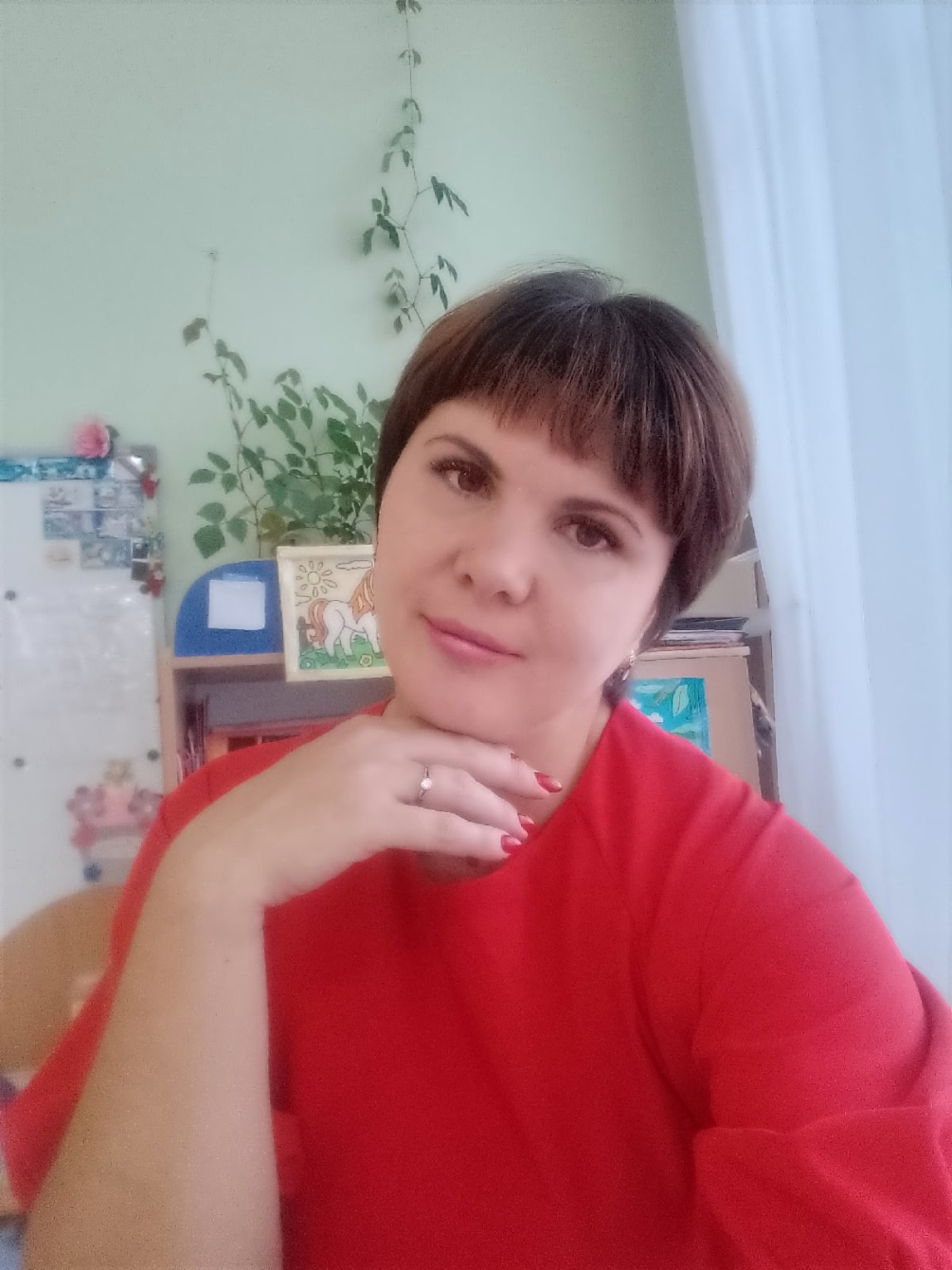 Портфолио
воспитателя 
Кочетковой Татьяны 
Васильевны
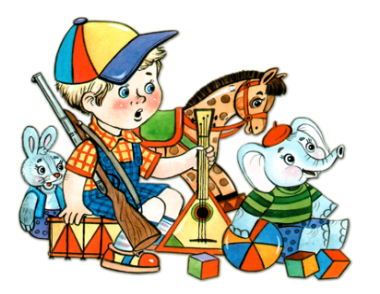 МДОУ «Детский сад «Ферзиковский»» МР «Ферзиковский район» Калужской области
Кочеткова  Татьяна Васильевна
Дата рождения: 09.07.1986г.
Образование: среднее профессиональное , ГБПОУ Калужской области «Калужский педагогический колледж», 2016г.
Квалификация по диплому: воспитатель детей дошкольного возраста
Место работы: Муниципальное дошкольное образовательное учреждение «Детский сад «Ферзиковский»» муниципального района «Ферзиковский район» Калужской области
Должность:  воспитатель 
Стаж:
общий трудовой стаж: 12 лет 
педагогический стаж:  7лет
Информационная карта педагога
Образование
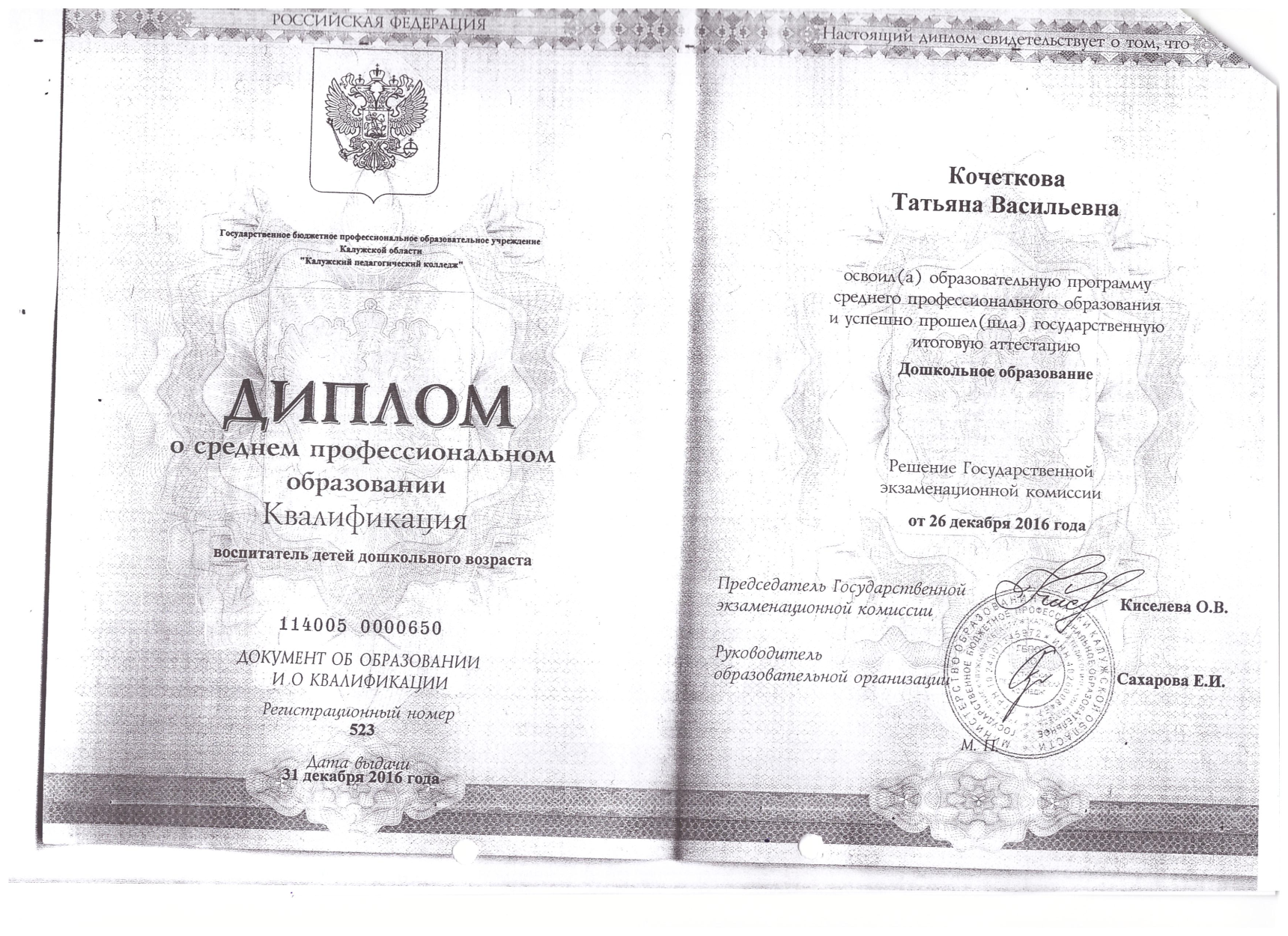 Курсы повышения квалификации
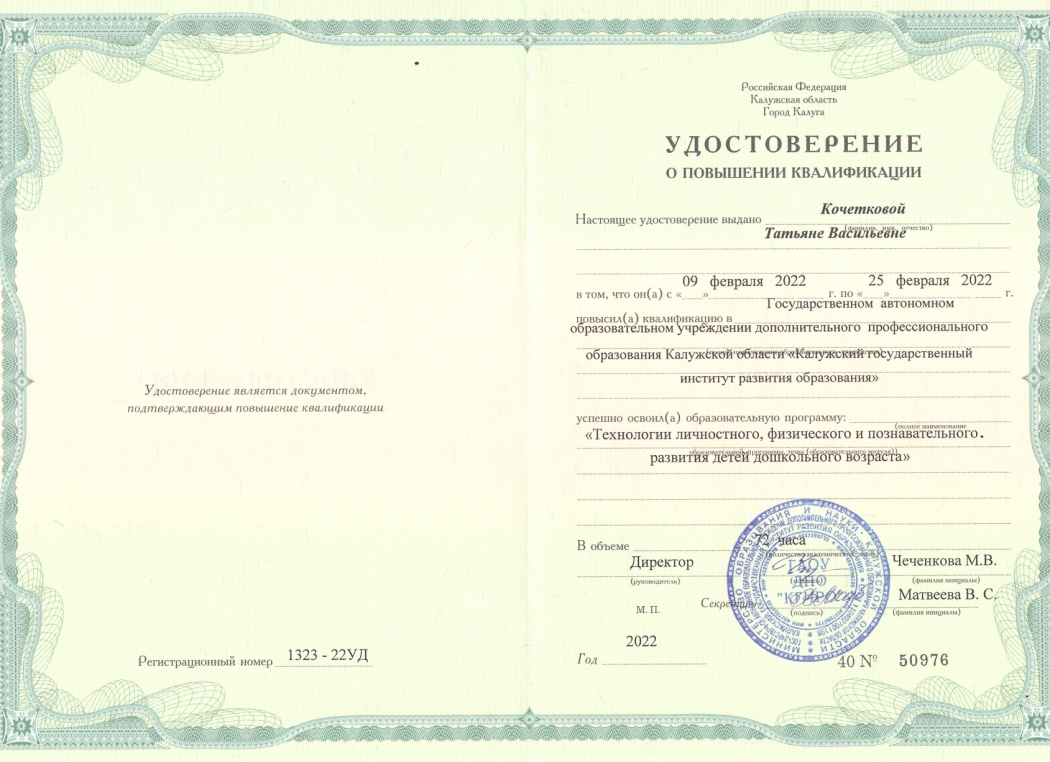 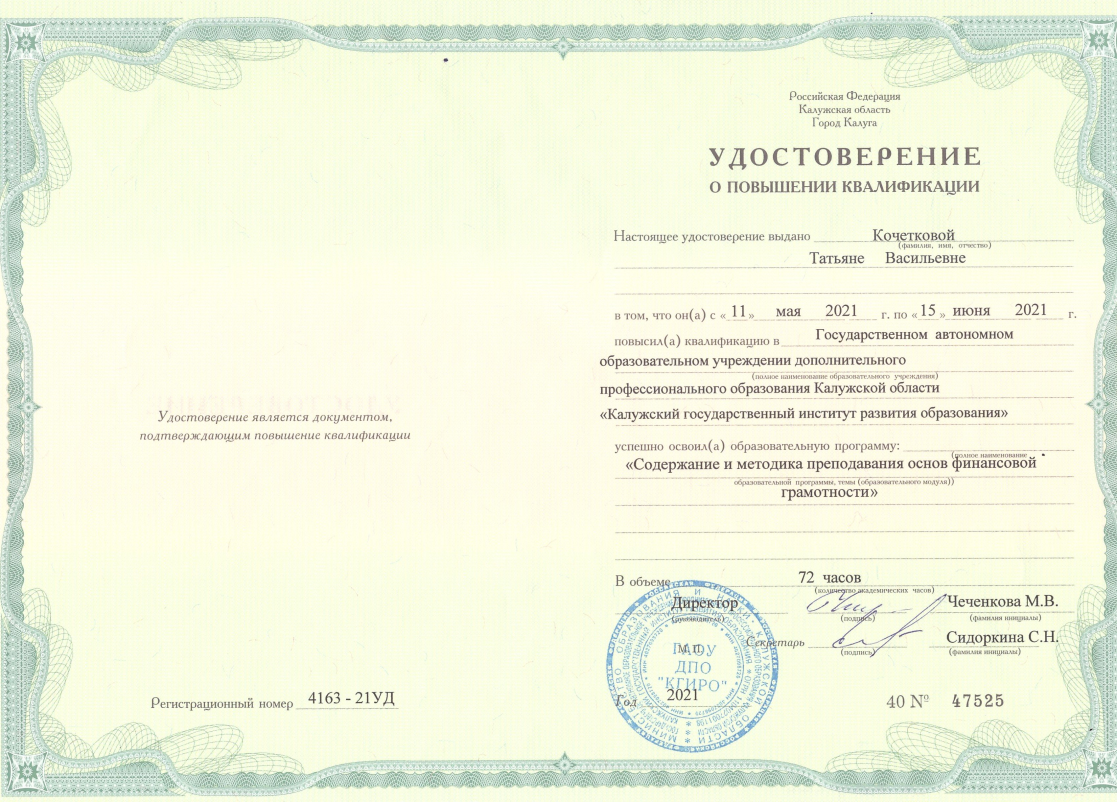 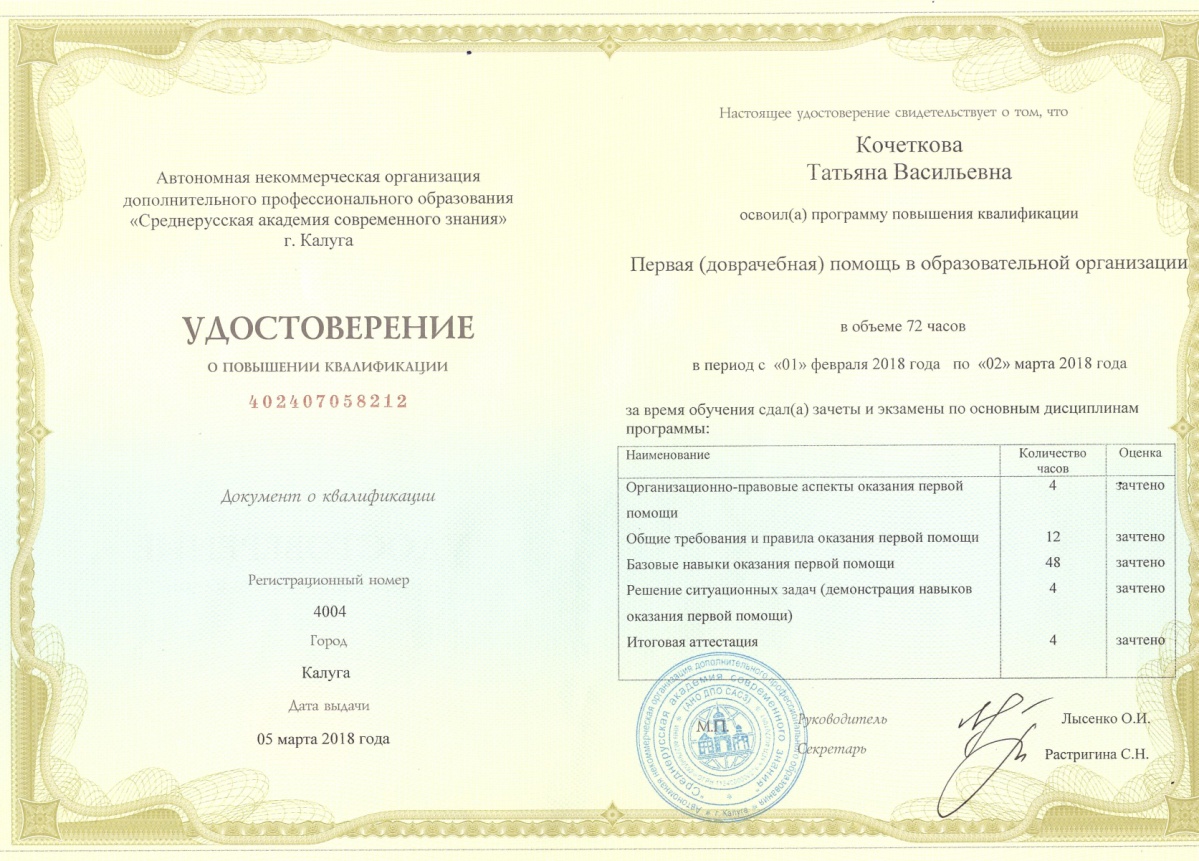 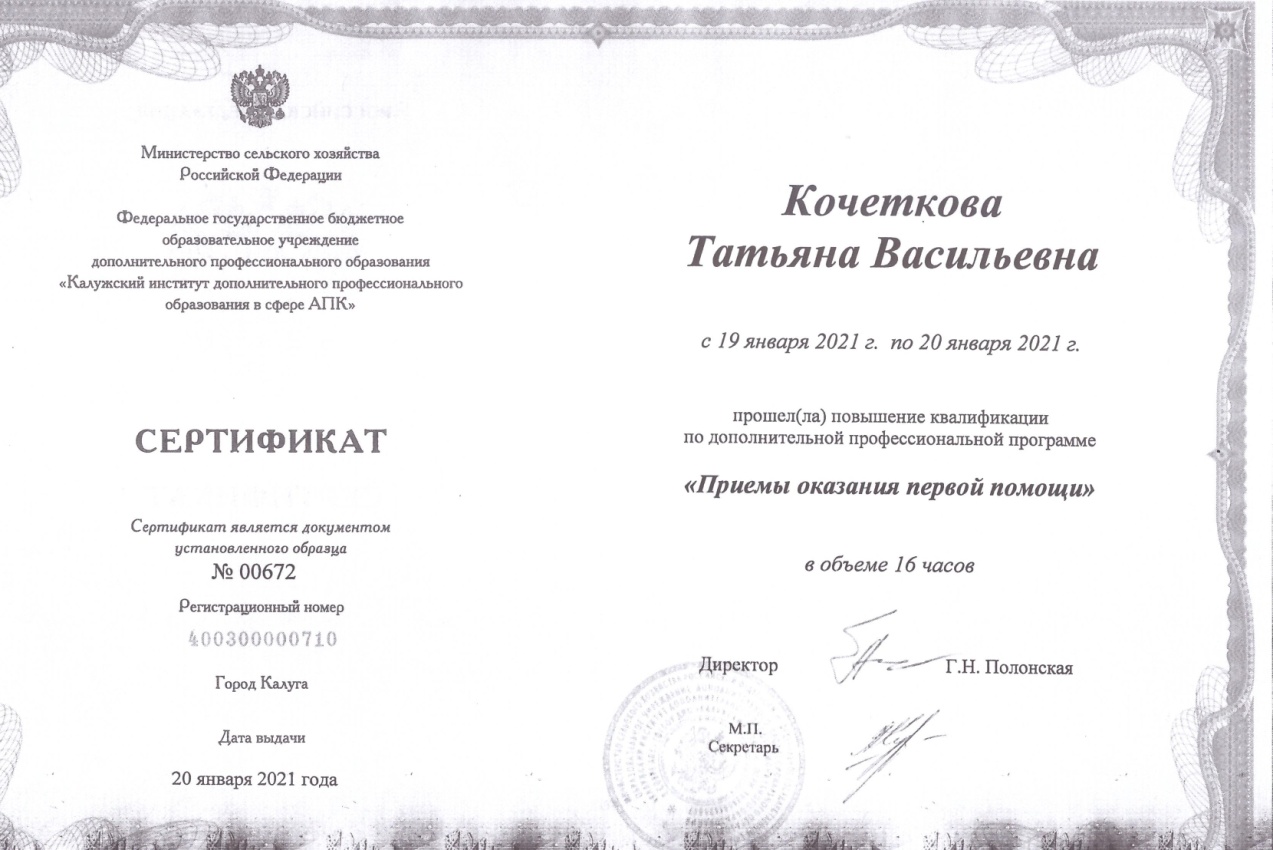 Страничка на сайте:
http://www.maam.ru/users/3089100
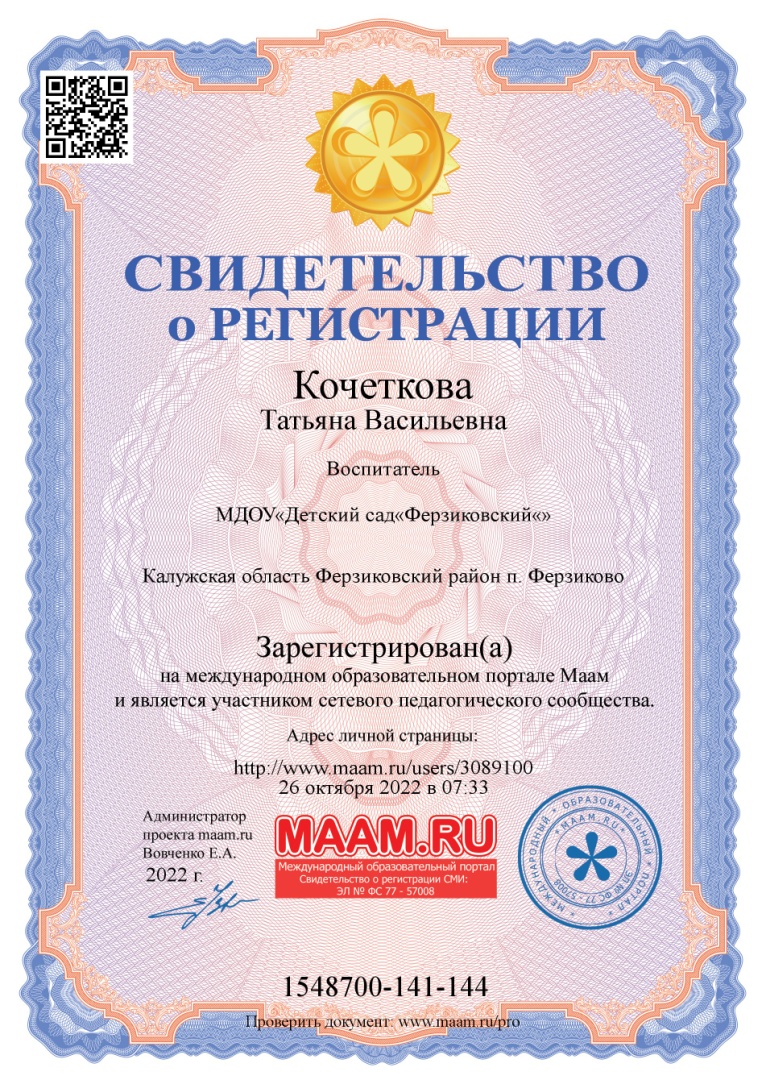 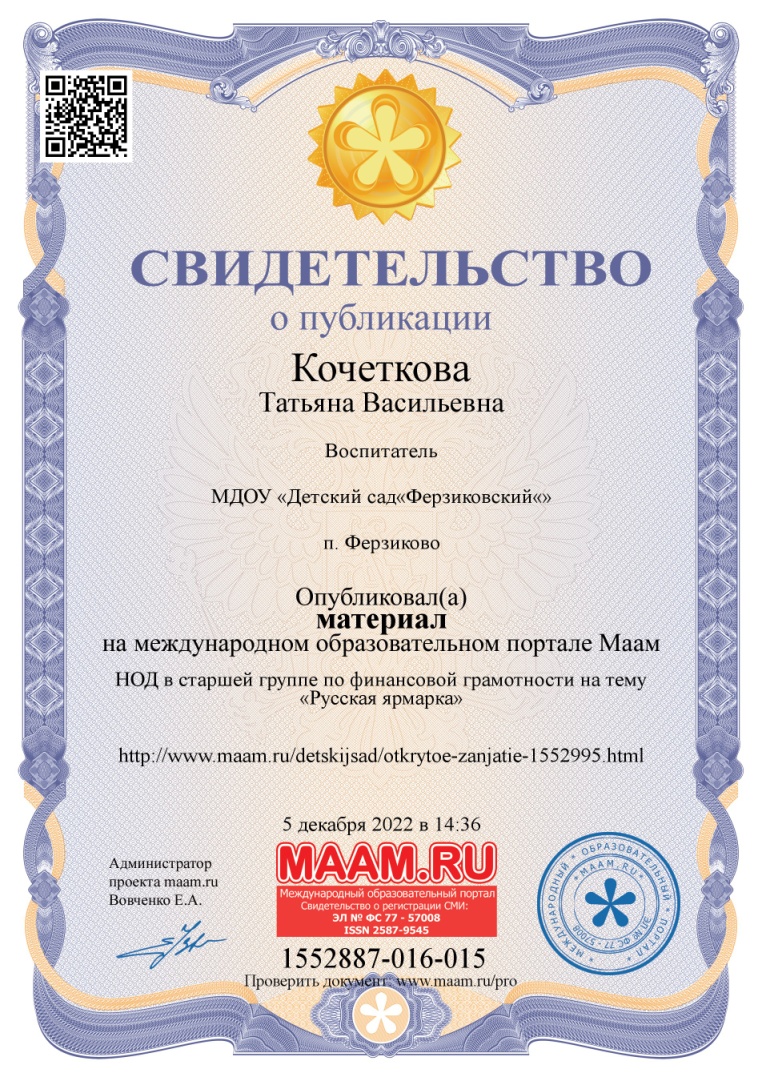 Участие в творческих конкурсах, предметных олимпиадах
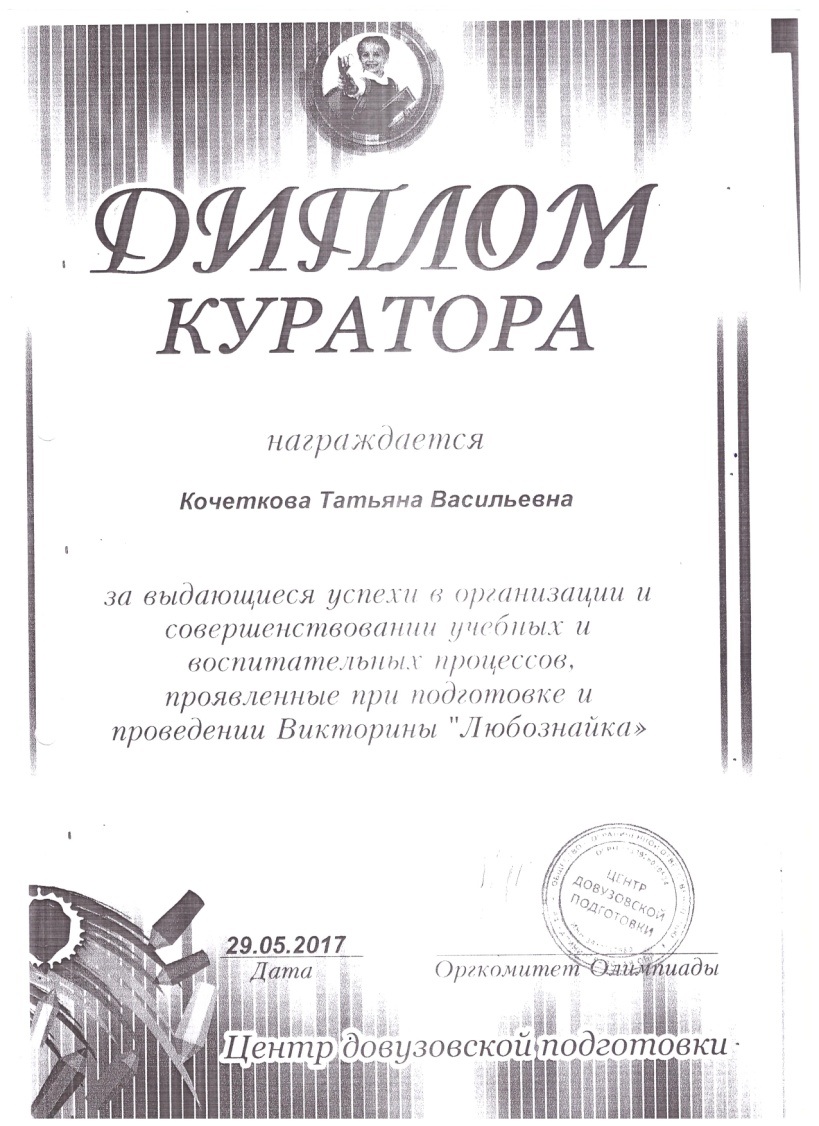 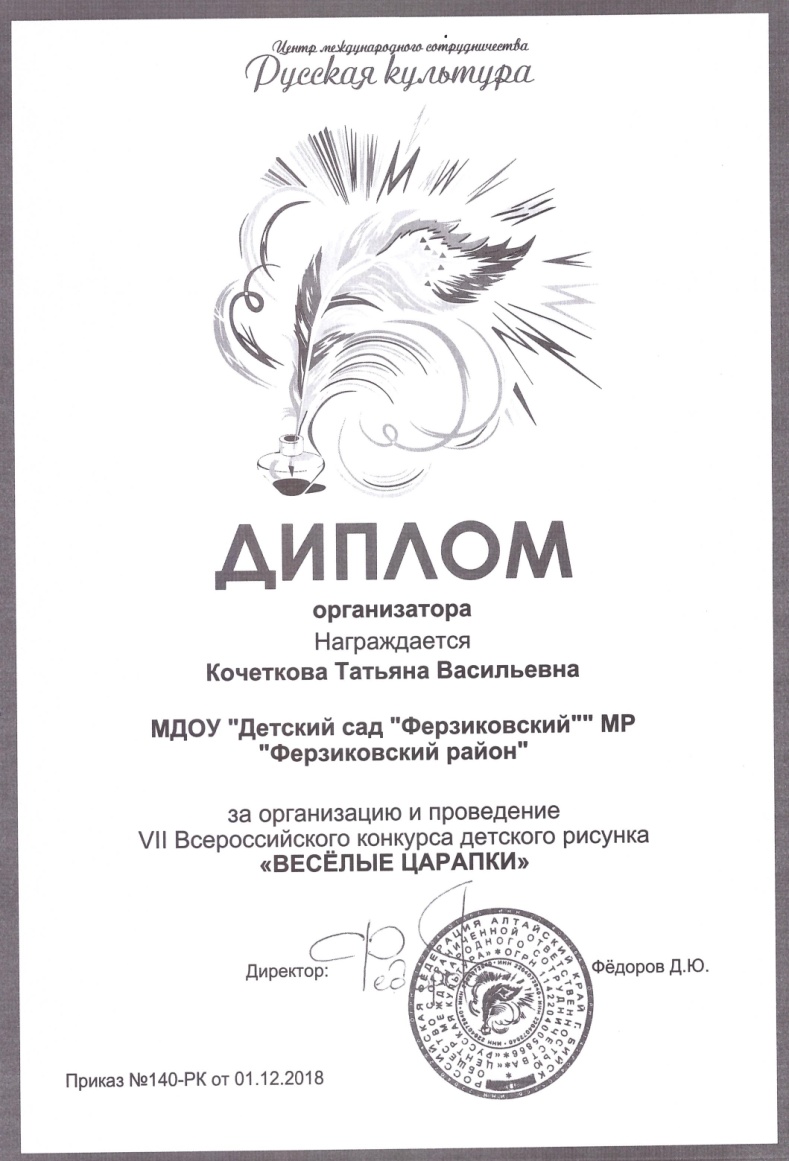 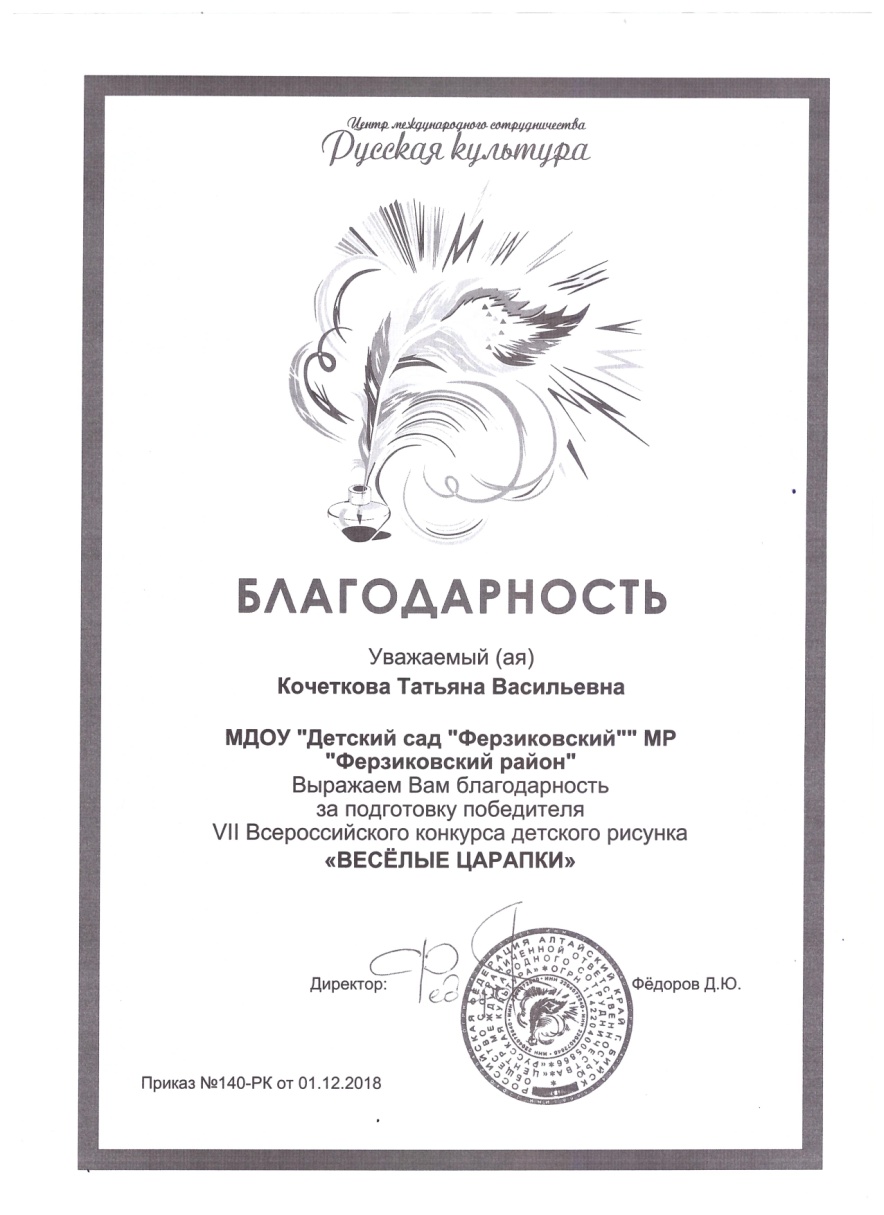 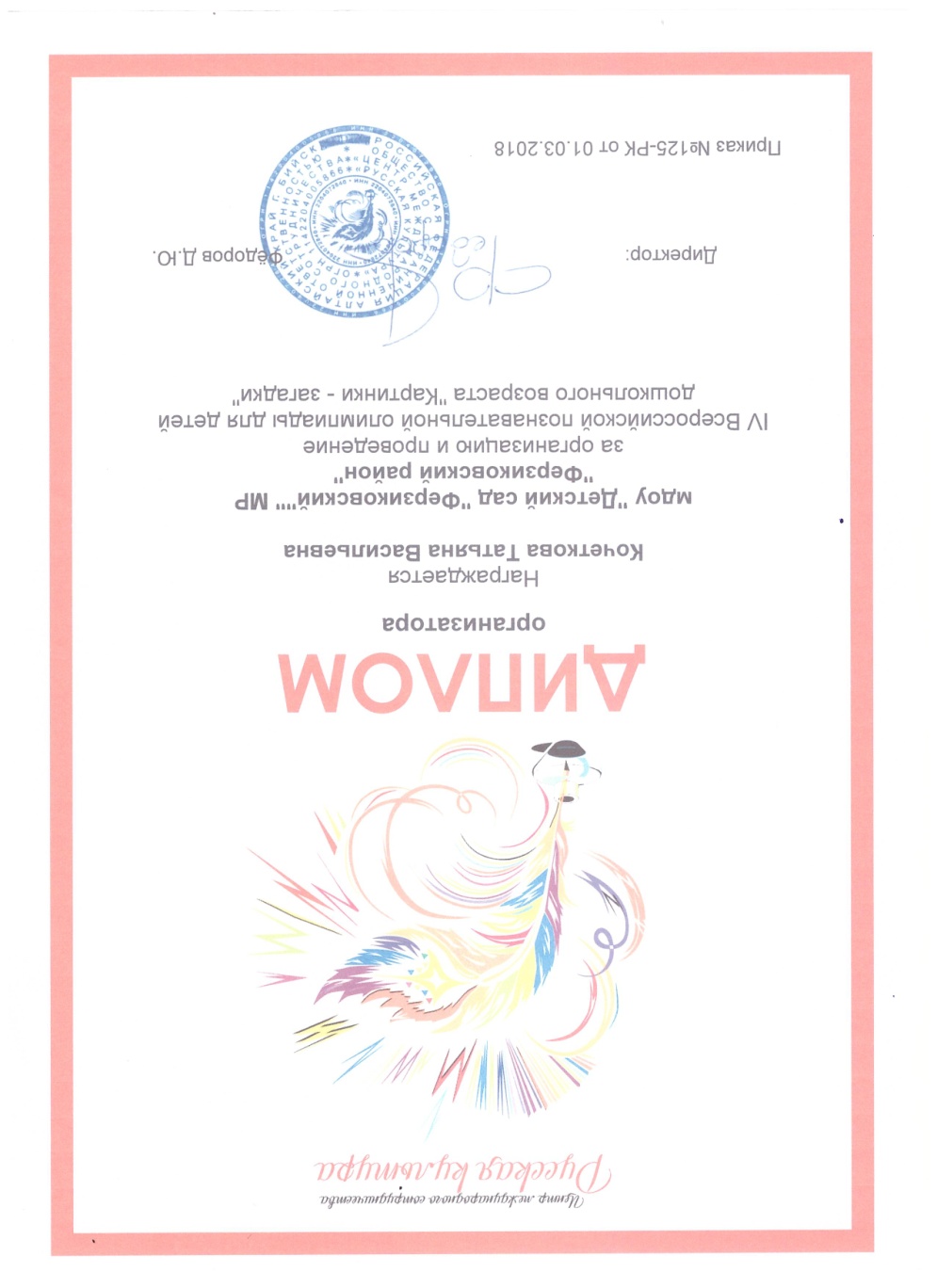 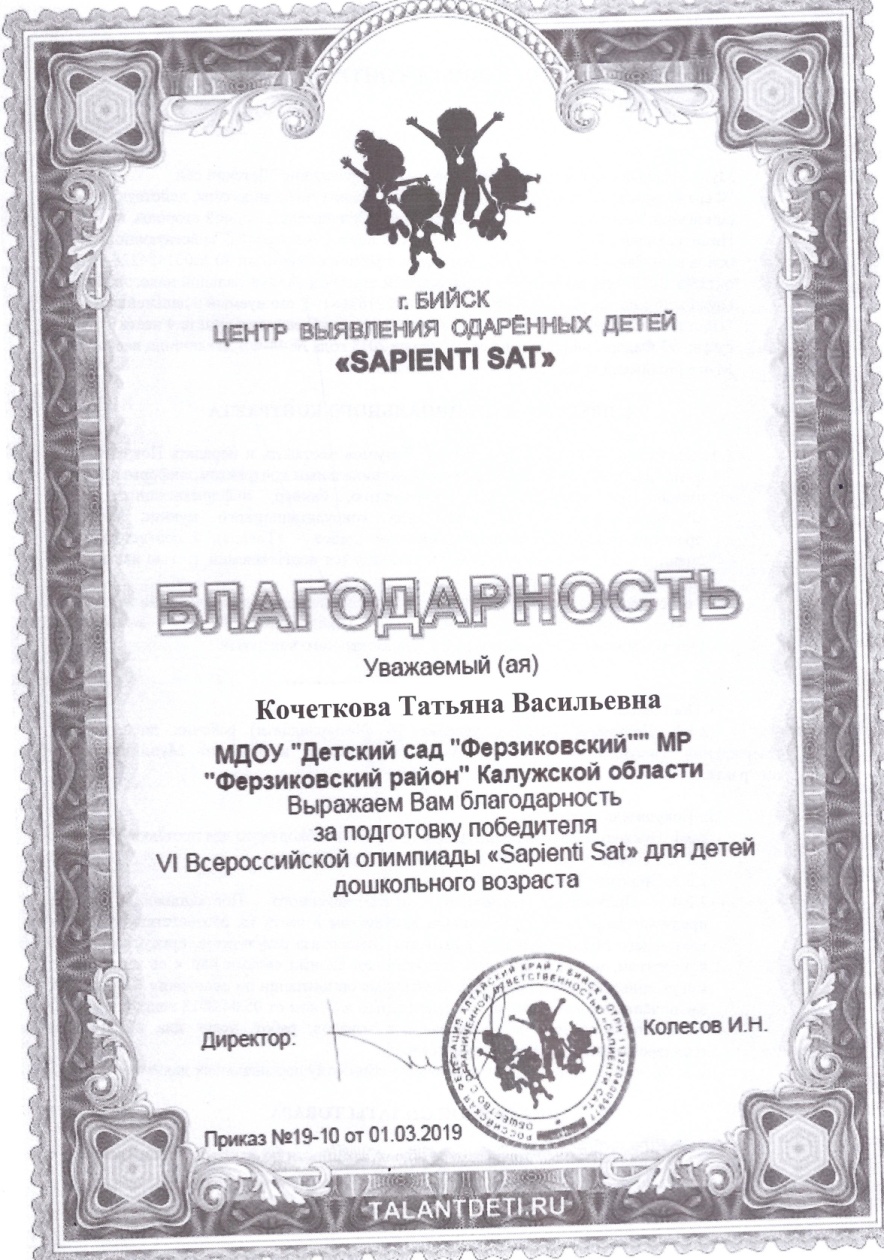 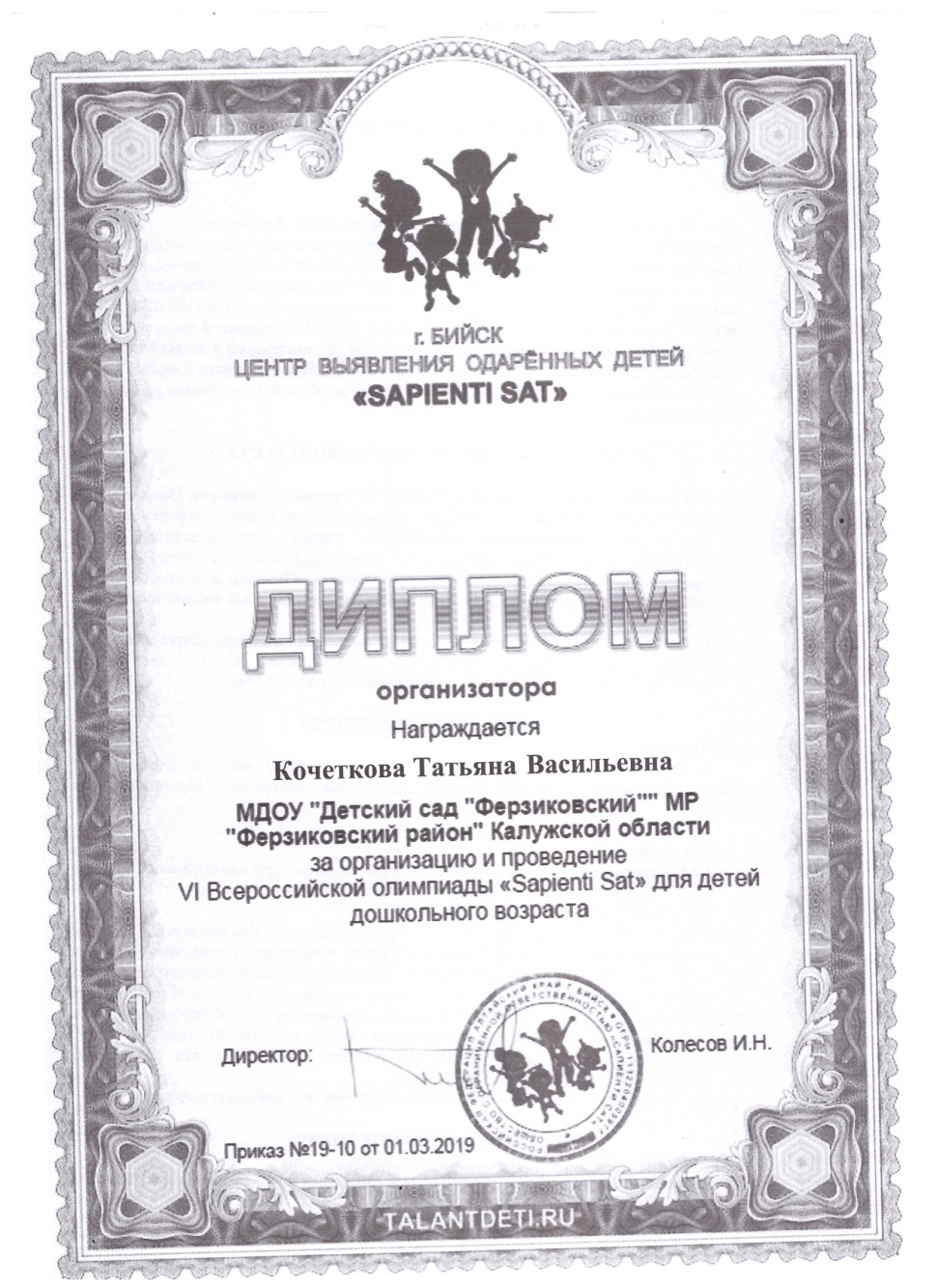 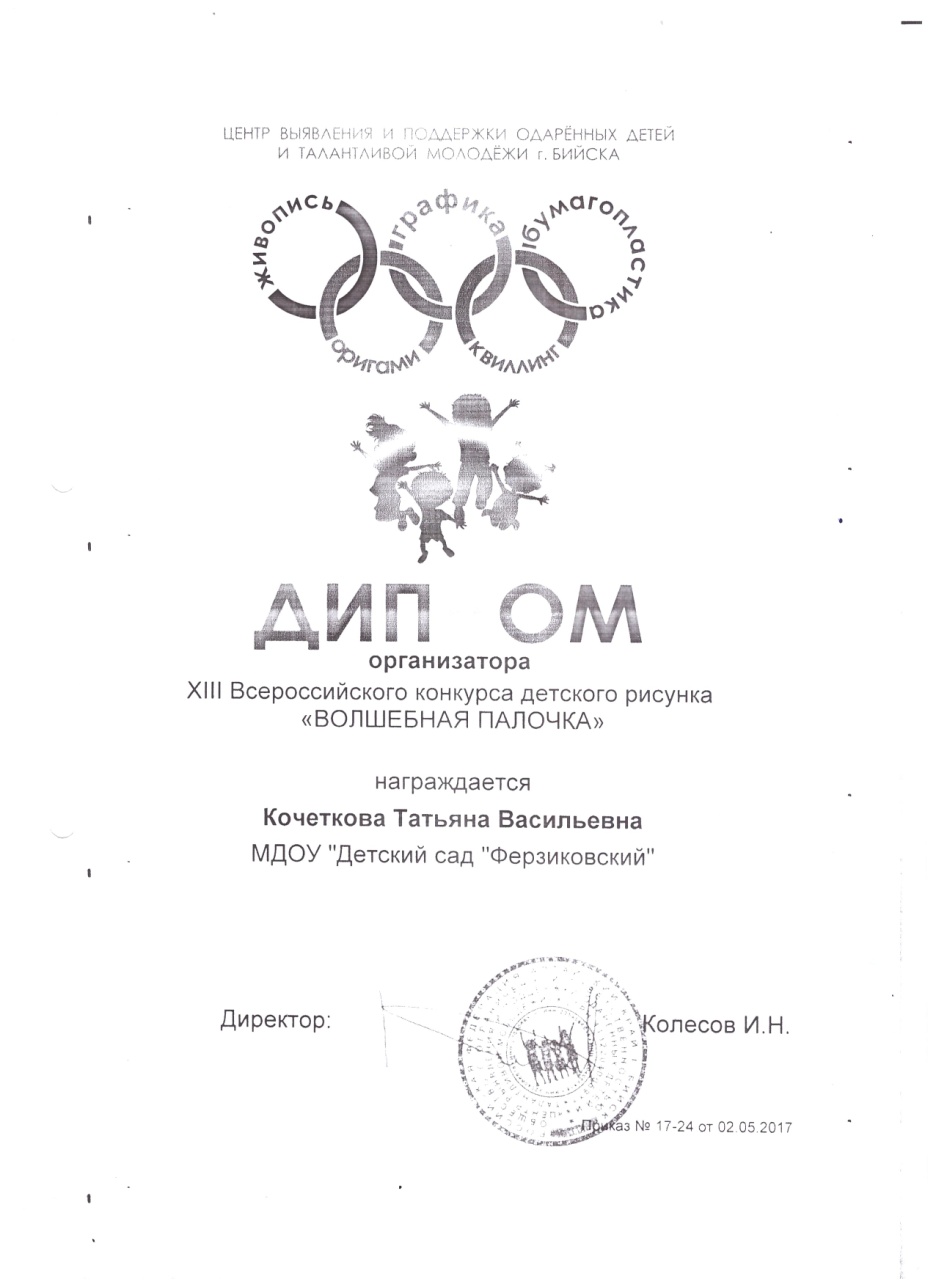 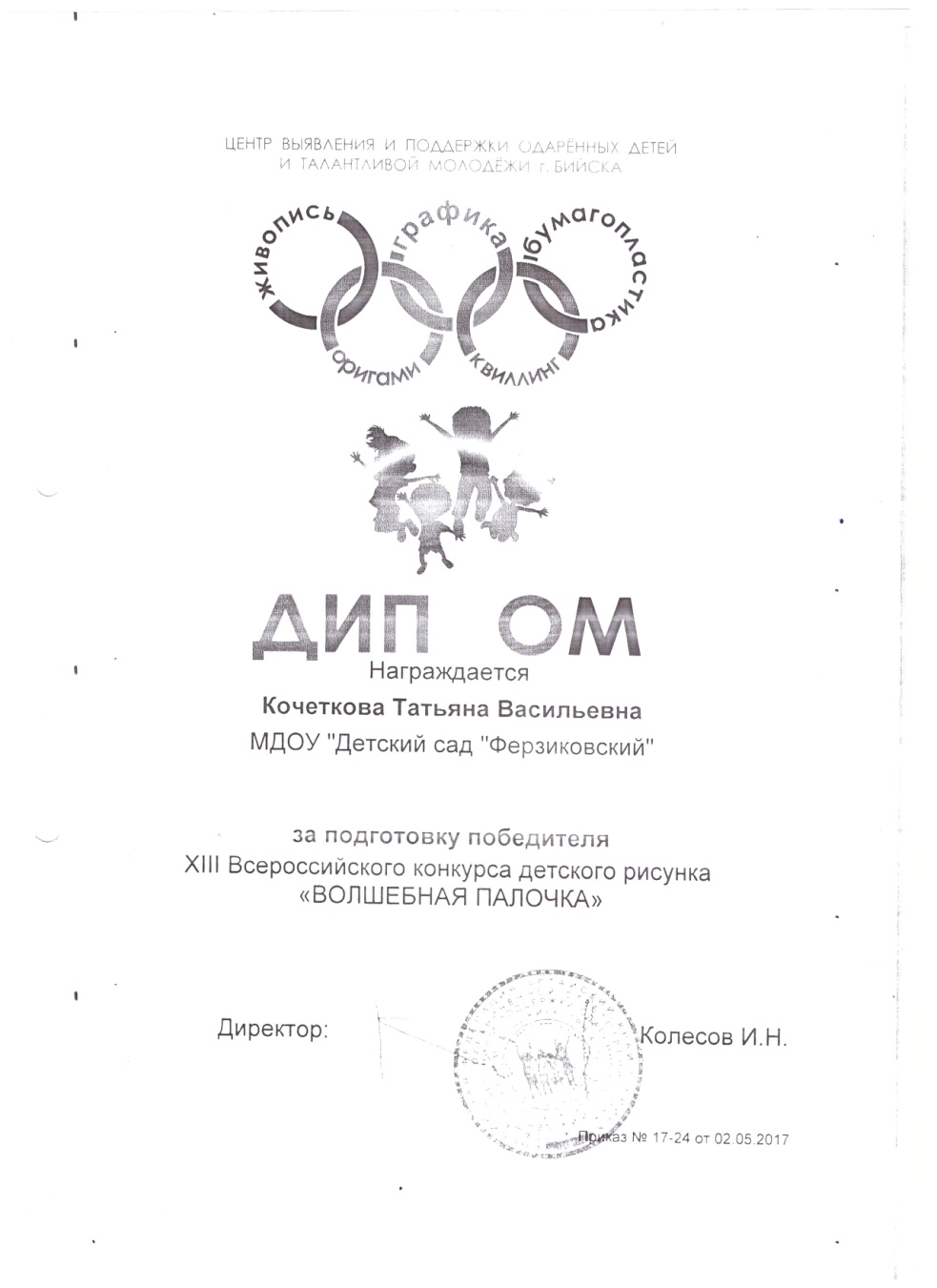 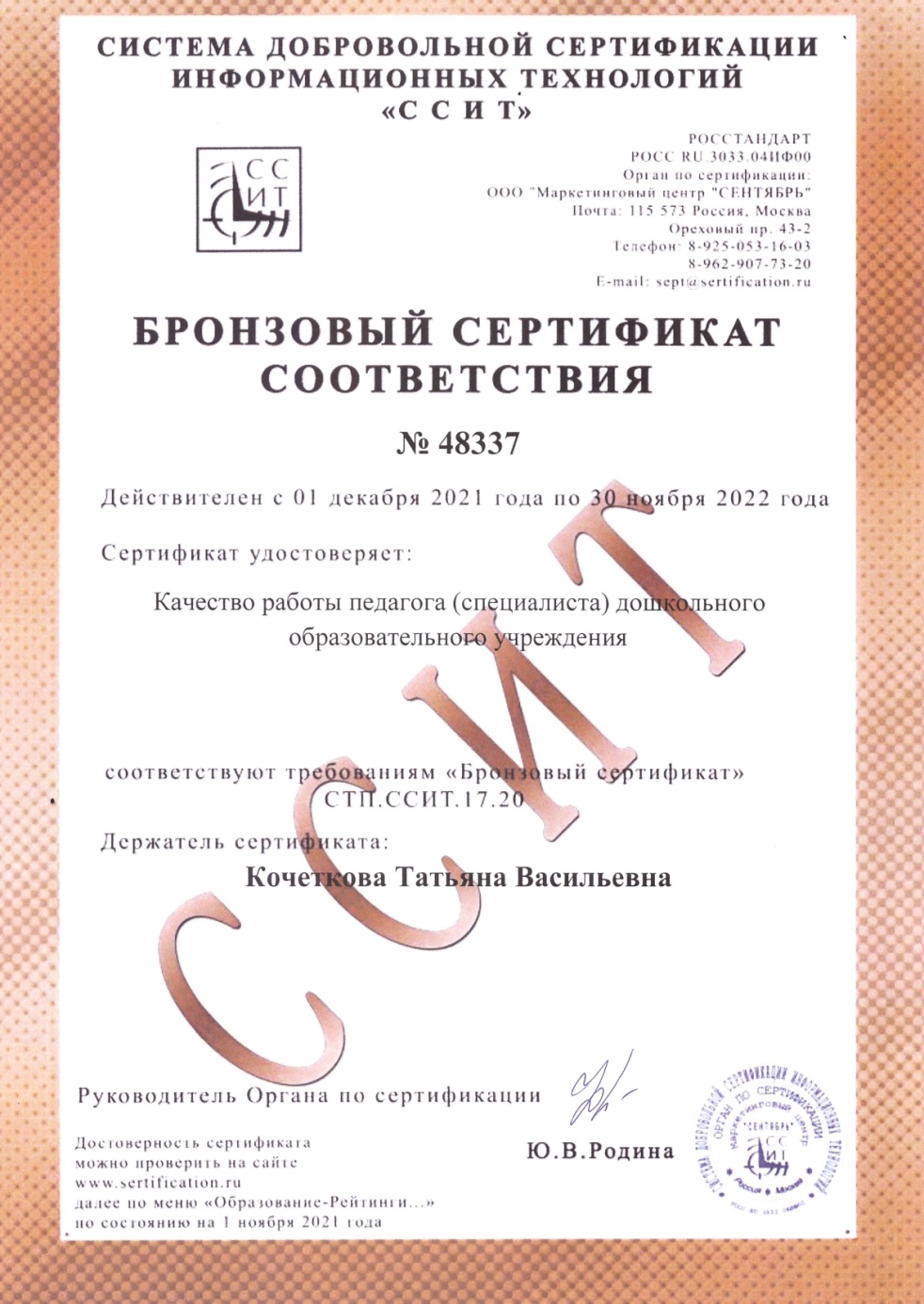 Почетные грамоты
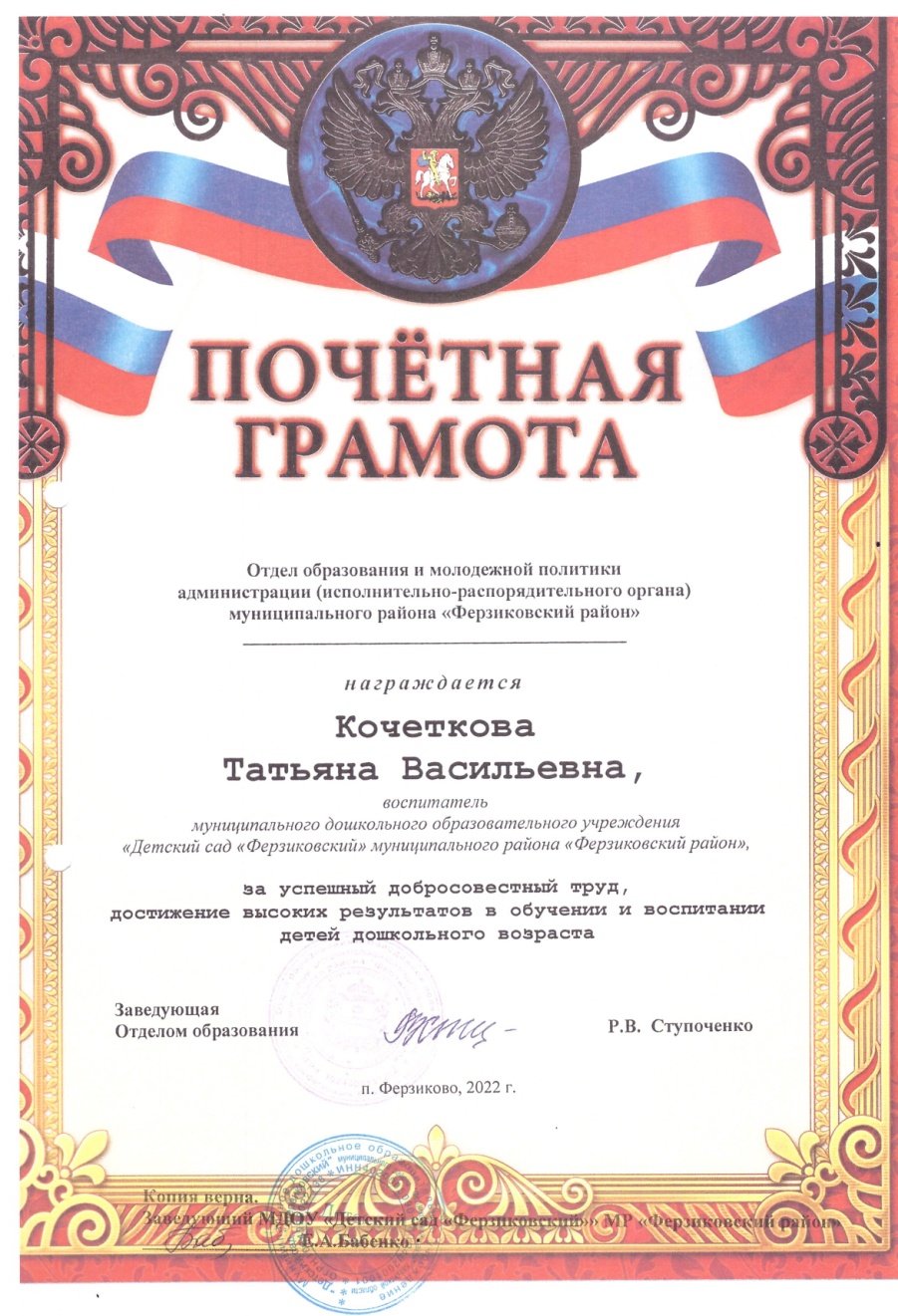 Благодарность
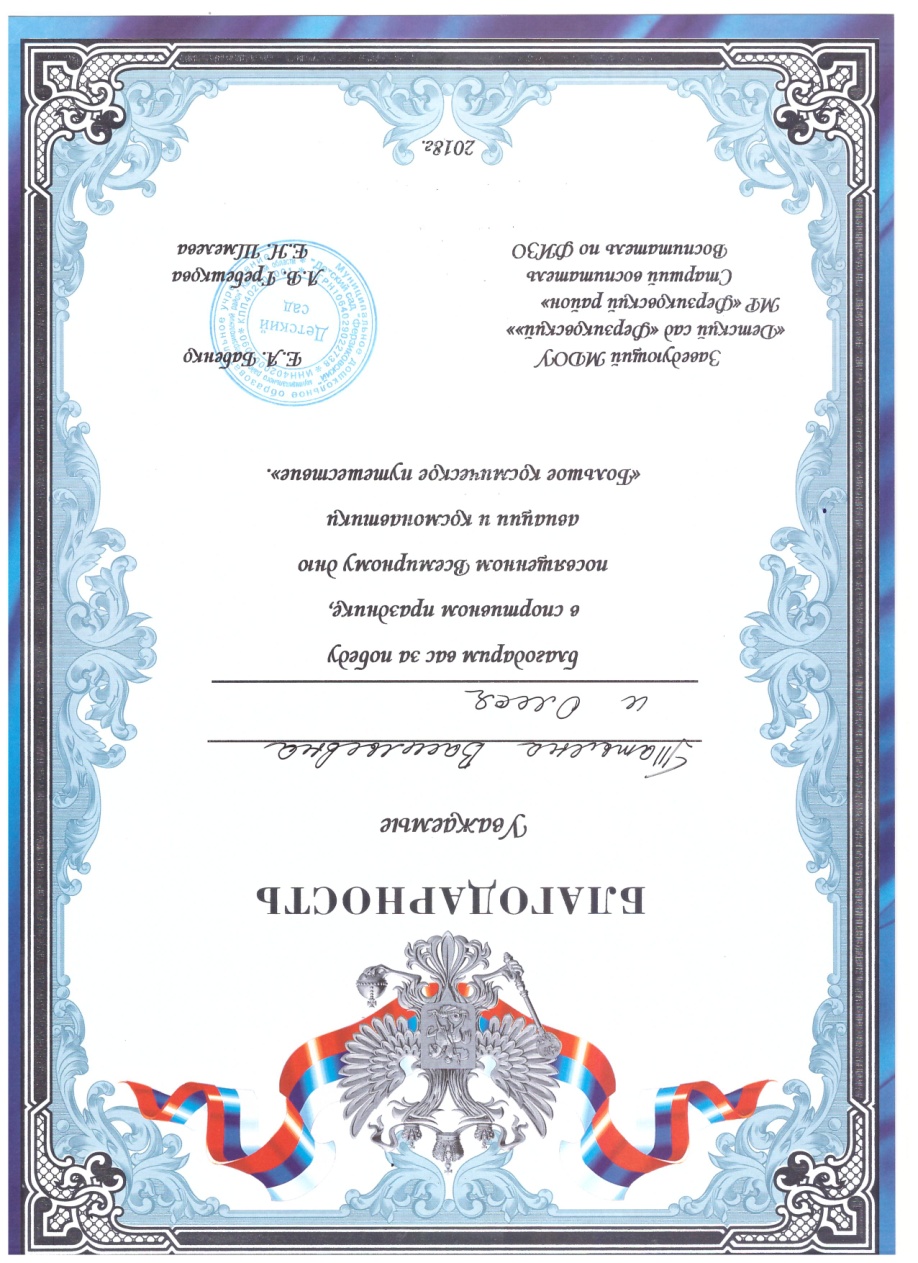 Самообразование:
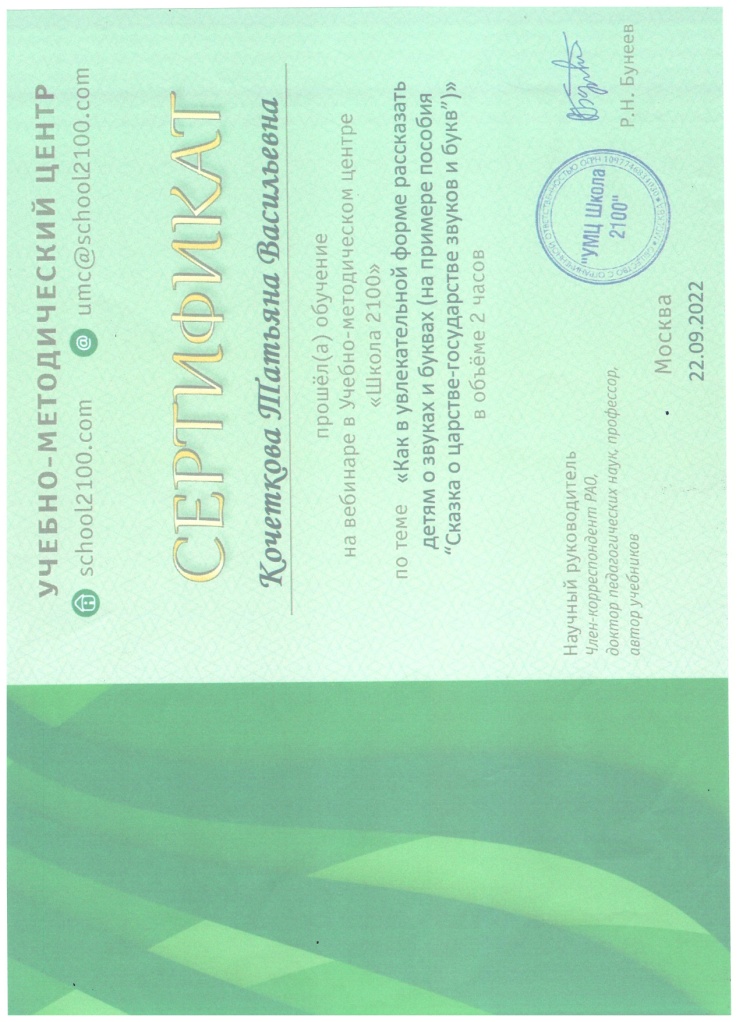 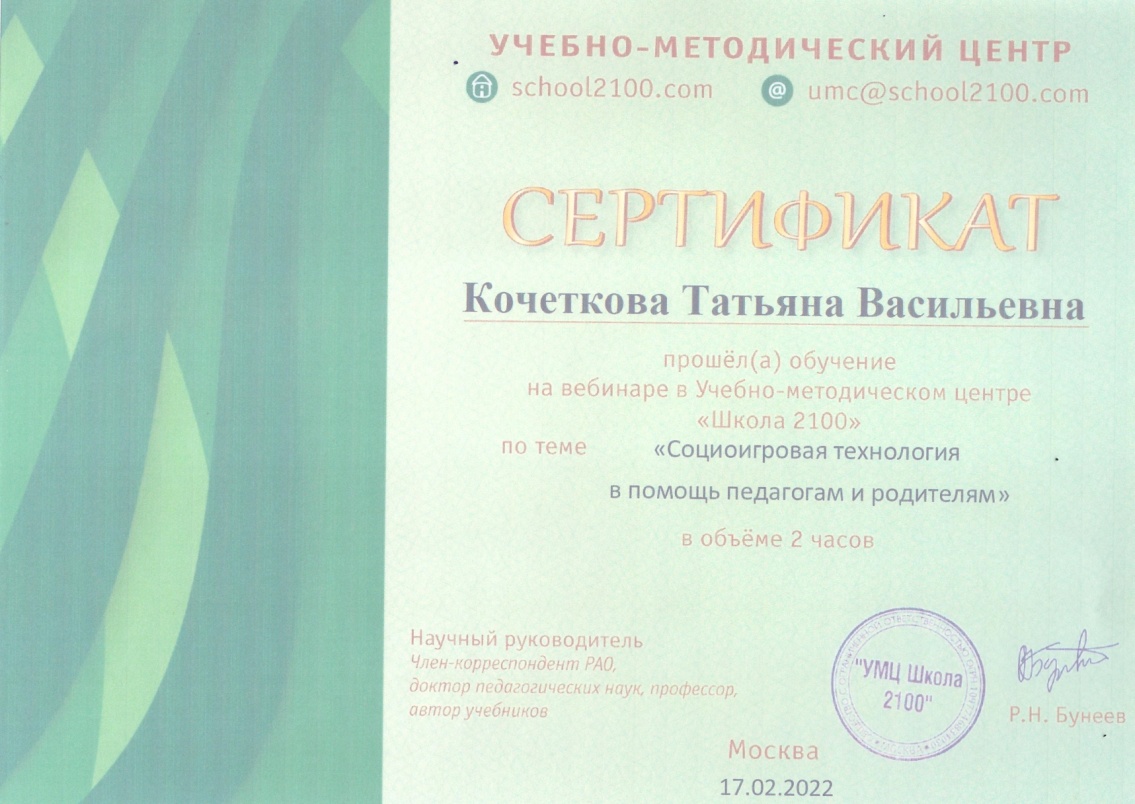 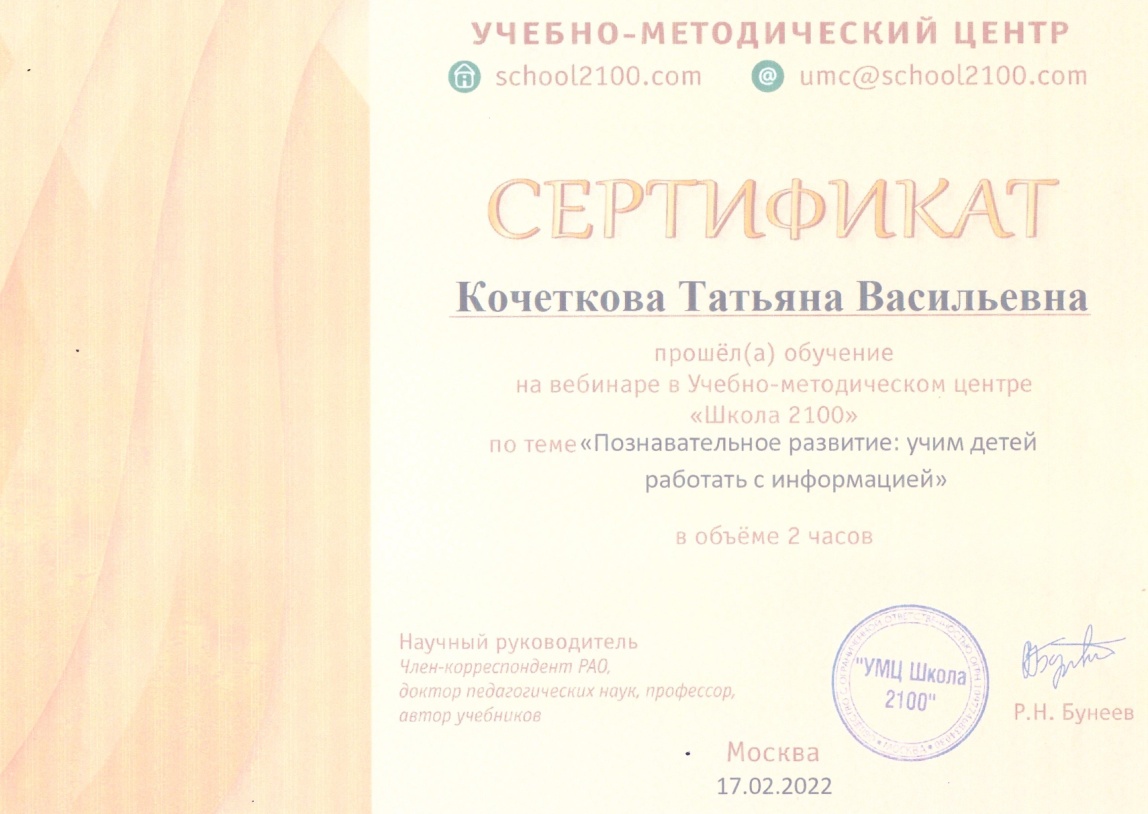 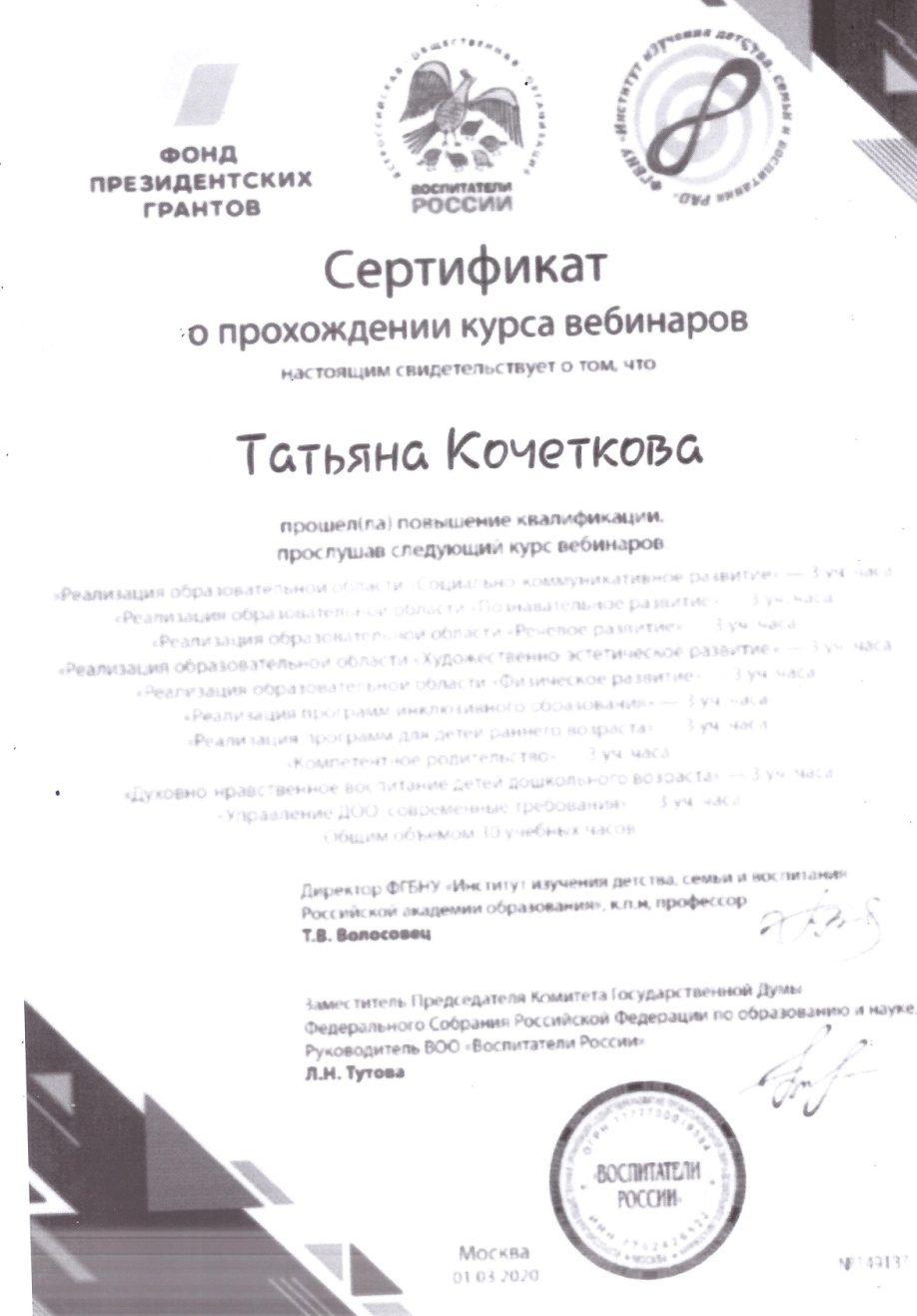 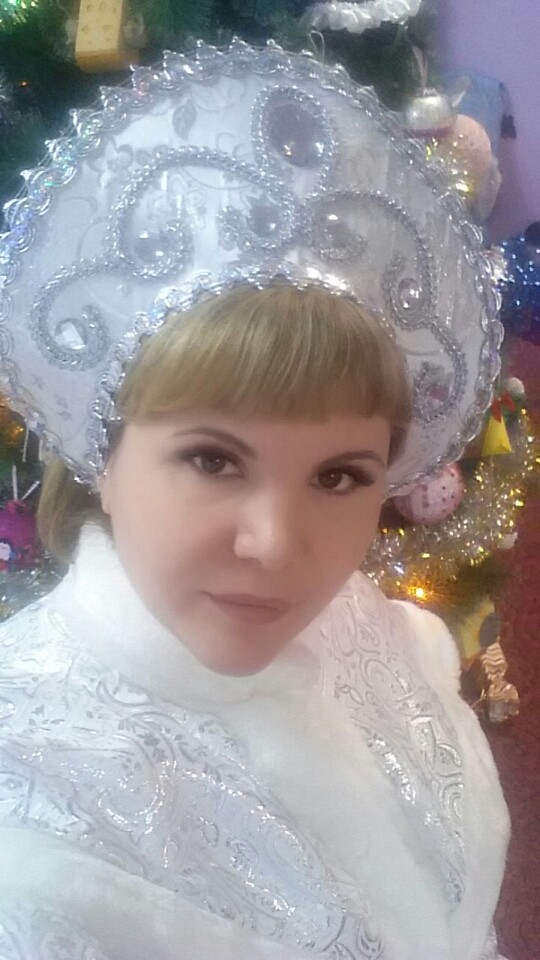 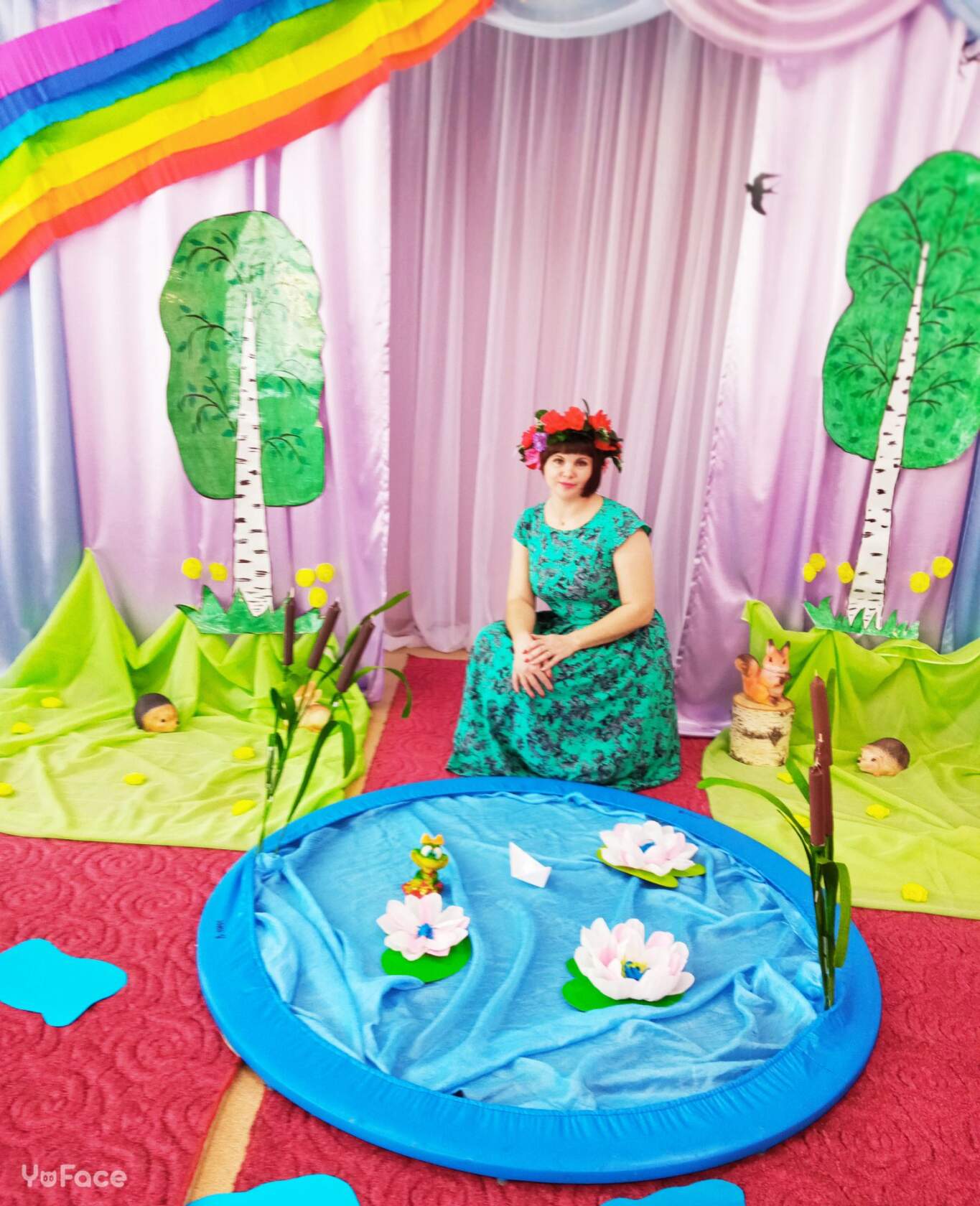 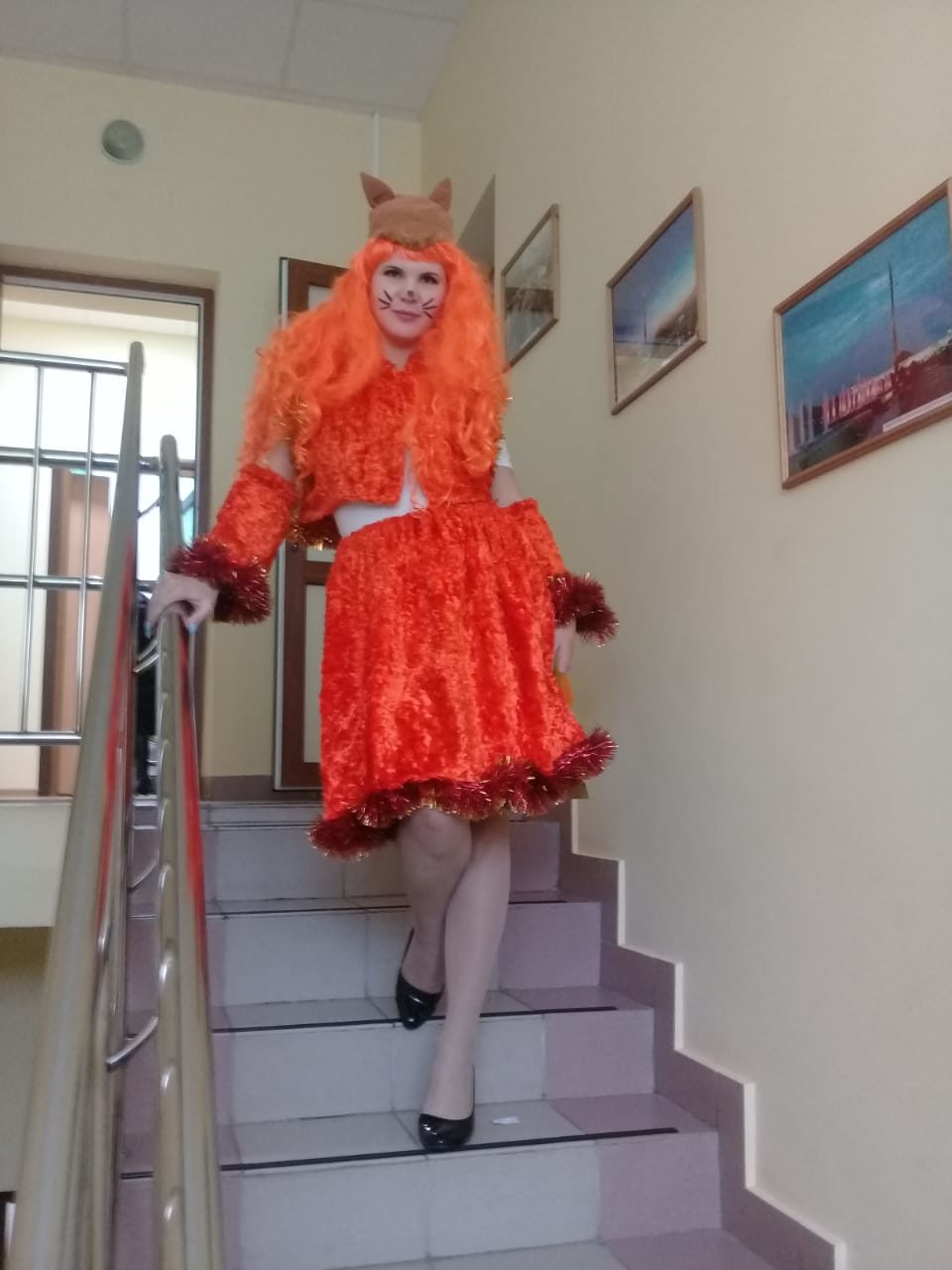 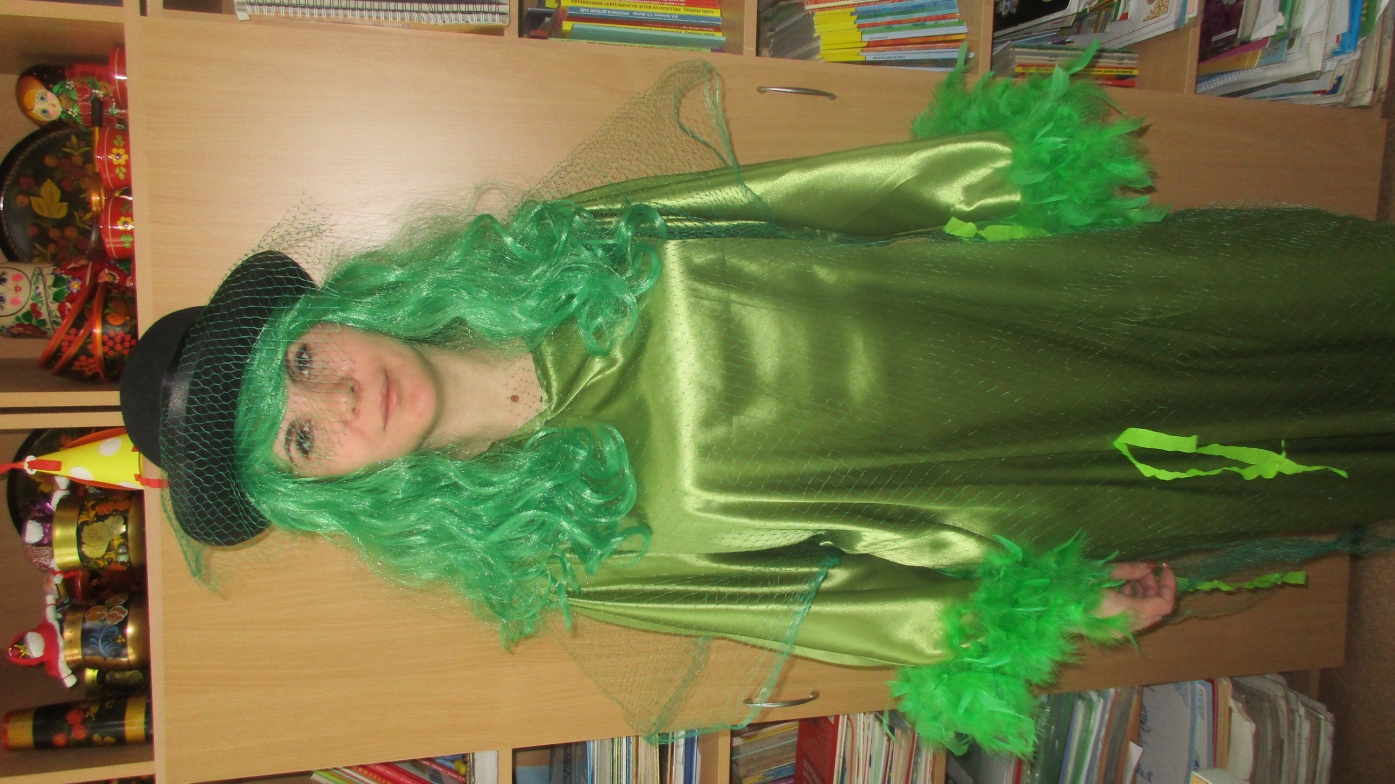